Year 3: Light
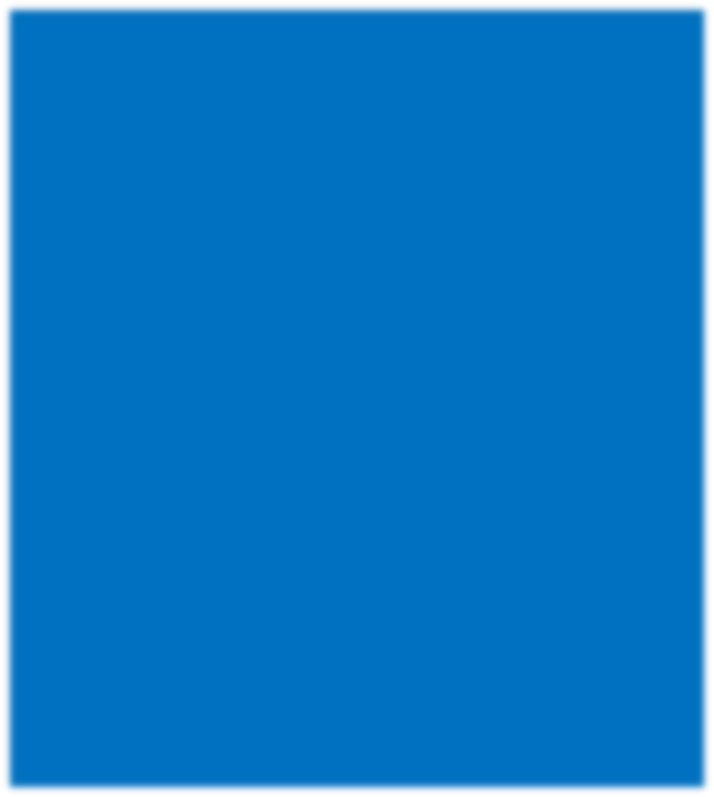 This topic overview is based on the PLAN knowledge matrix (for England). Please use link:
https://www.planassessment.com/light-y3
The matrix includes: 
National Curriculum learning objectives 
Key learning
Key vocabulary 
Common misconceptions
Possible activities & evidence
Topic overview for teachers
Age 7-8
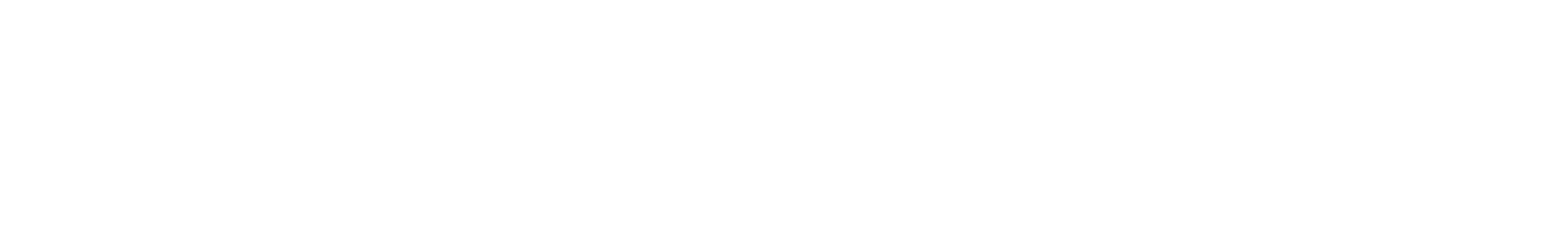 Year 3 – Light
2
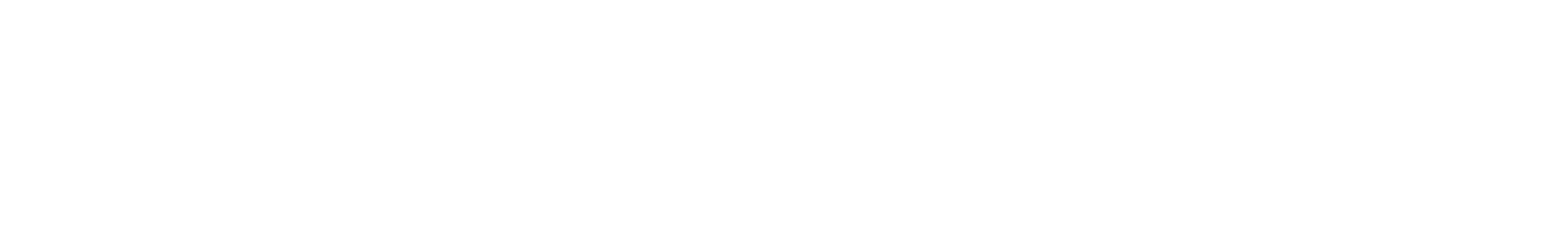 Year 3 – Light
3
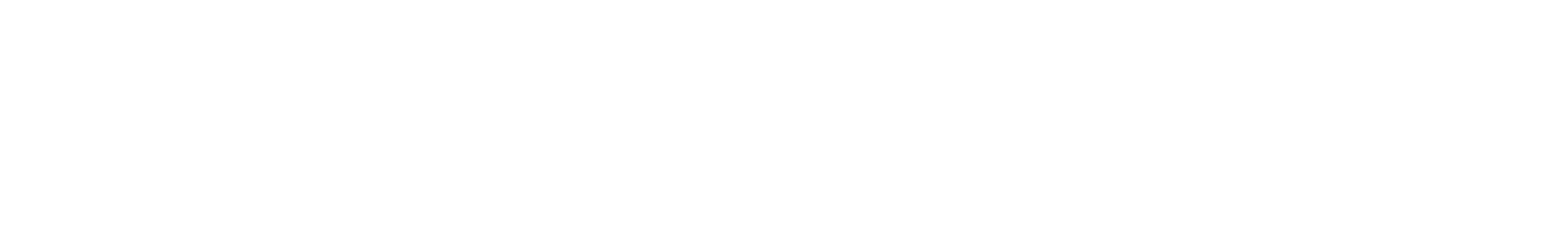 Light
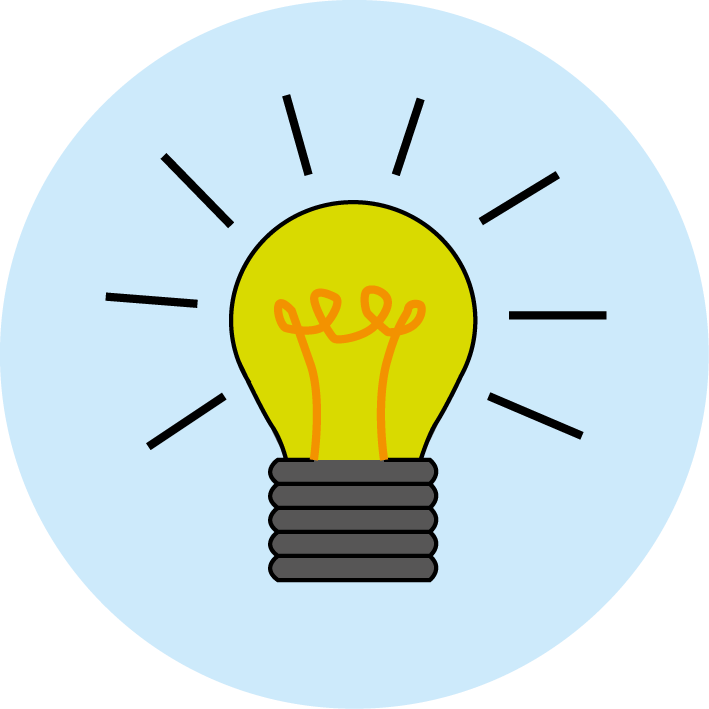 Logo for section to sit inside roundel
Exploring that we need light to see things
Key Learning:
We see objects because our eyes can sense light.
Dark is the absence of light.
We cannot see anything in complete darkness.
Some surfaces reflect light.
Activities and websites
Discussing prior knowledge about light.
https://www.bbc.co.uk/bitesize/topics/zbssgk7/articles/z2s4xfr 
Seeing in the dark.
https://www.bbc.co.uk/bitesize/clips/zb3s34j
Exploring the need for light to see things.
Finding out more about using lights in the dark.
https://www.bbc.co.uk/bitesize/clips/zygvr82
I can…
recognise that you need light to see things.
4
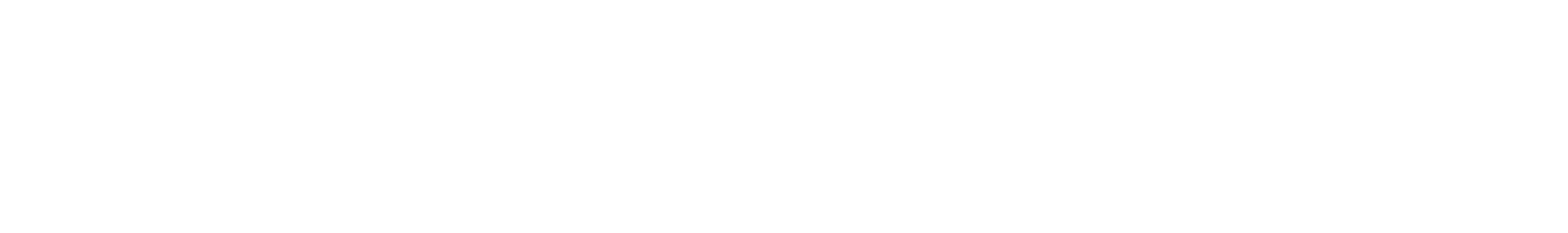 Light
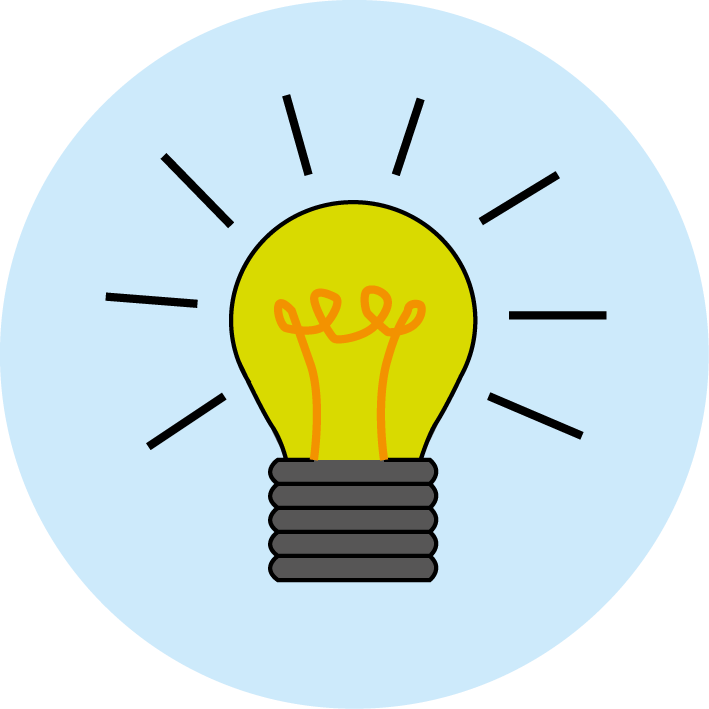 Logo for section to sit inside roundel
Sources of light
Key Learning 
Some objects, for example, the sun, a lit light bulb and a burning candle are sources of light.
Objects are easier to see if there is more light.
Activities and websites
Explore light sources in a home.
What is light?
https://www.youtube.com/watch?v=1PsHHKwtXQU
Sorting light sources and reflective objects.
Which is the odd one out? 
https://explorify.wellcome.ac.uk/en/activities/odd-one-out/sources-of-light
I can…
identify which objects are sources of light and which reflect light.
5
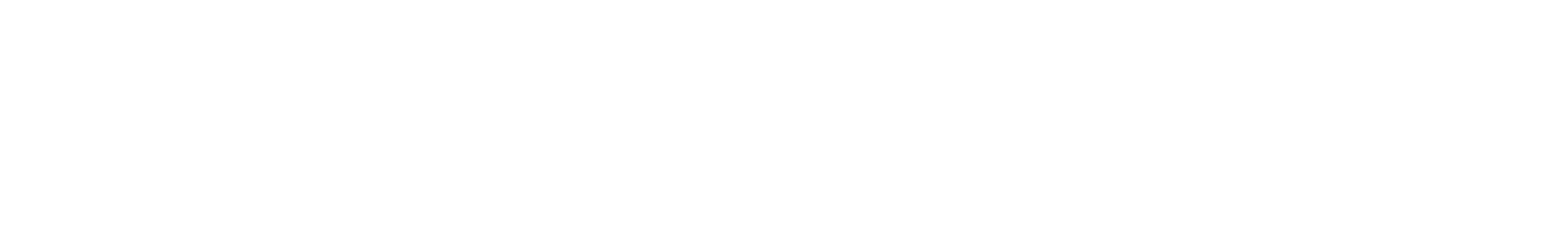 Light
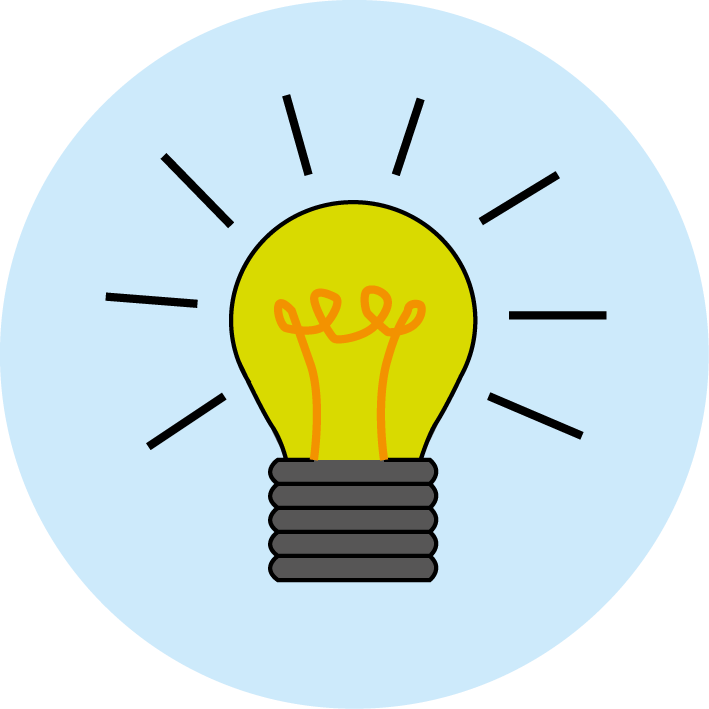 Logo for section to sit inside roundel
Exploring reflective surfaces
Key Learning
Some surfaces reflect light.
Objects are easier to see when there is less light if they are reflective.
Activities and websites
What do you already know about reflection?
What is reflection?
https://www.bbc.co.uk/bitesize/topics/zbssgk7/articles/zqdxb82 
Identifying how objects with different surfaces (e.g. shiny vs dull) are more or less visible.
Finding out more about reflection. 
https://www.coolmathgames.com/0-rainbow-mechanic
https://wowscience.co.uk/resource/light-absorption-reflection-refraction/ 
https://explorify.wellcome.ac.uk/en/activities/what-if/we-didnt-have-mirrors
I can…
identify how objects with different surfaces (e.g. shiny vs matt) are more or less visible.
6
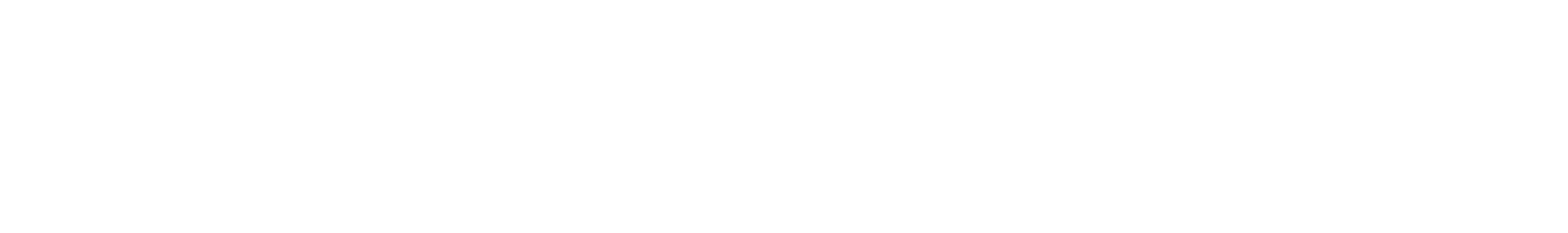 Light
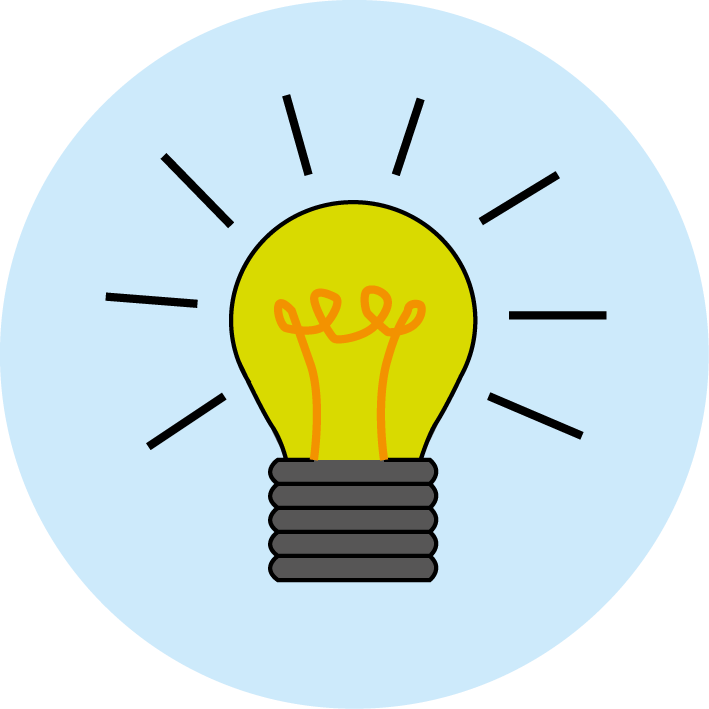 Logo for section to sit inside roundel
Identify opaque, translucent and transparent materials
Key Learning
Shadows are formed on a surface when an opaque or translucent object is between a light source and the surface and blocks some of the light.
Activities and websites
What do you already know about properties of materials?
Identifying opaque, translucent and transparent materials.
https://www.dkfindout.com/uk/science/light/transparent-and-opaque-objects/

Finding and recording opaque, translucent and transparent materials around a home.
 
Going further with translucent materials.
I can…
identify materials that are opaque, translucent or transparent.
7
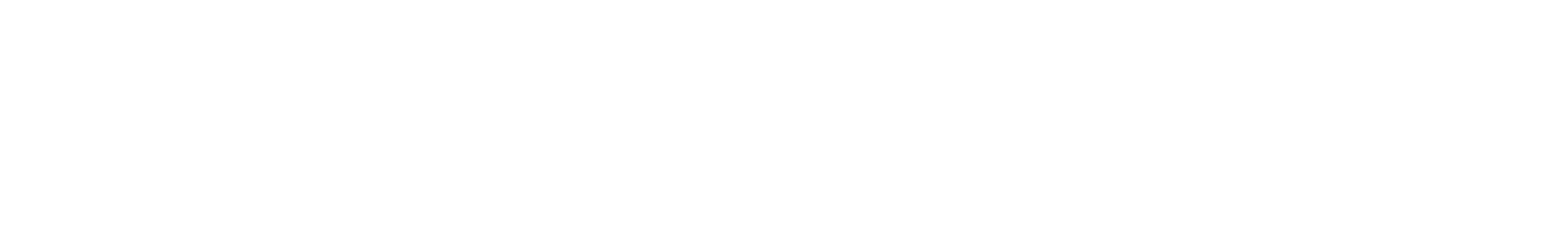 Light
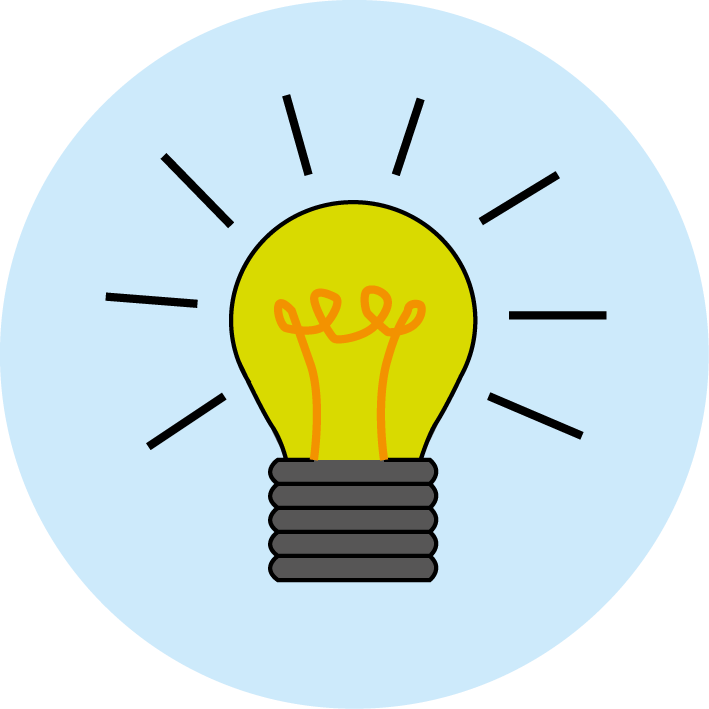 Logo for section to sit inside roundel
Exploring suitable materials for making sunglasses
Key Learning
The light from the sun can damage our eyes and therefore we should not look directly at the sun. 
We can protect our eyes by wearing sunglasses or sunhats in bright light.
Activities and websites
What do you already know about sunglasses?
Finding out more about opaque, translucent and transparent materials.
https://www.youtube.com/watch?v=18xY0XygVGc
https://www.dkfindout.com/uk/science/light/transparent-and-opaque-objects/

Exploring suitable materials for making sunglasses.
I can… 
explore suitable materials for making sunglasses.
8
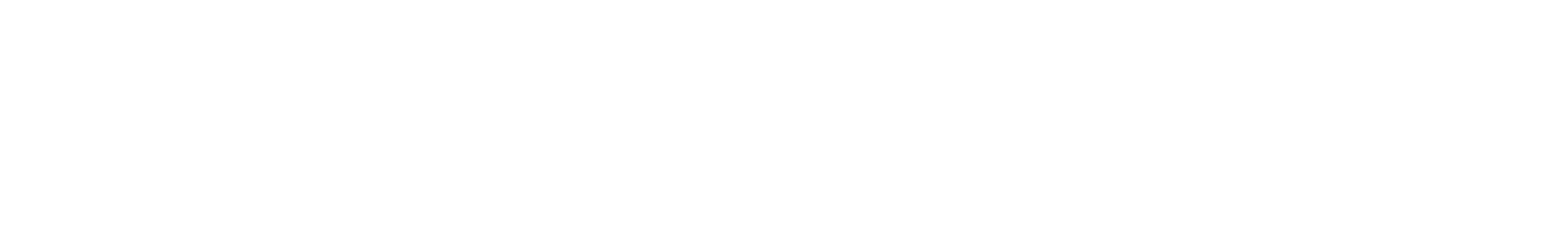 Light
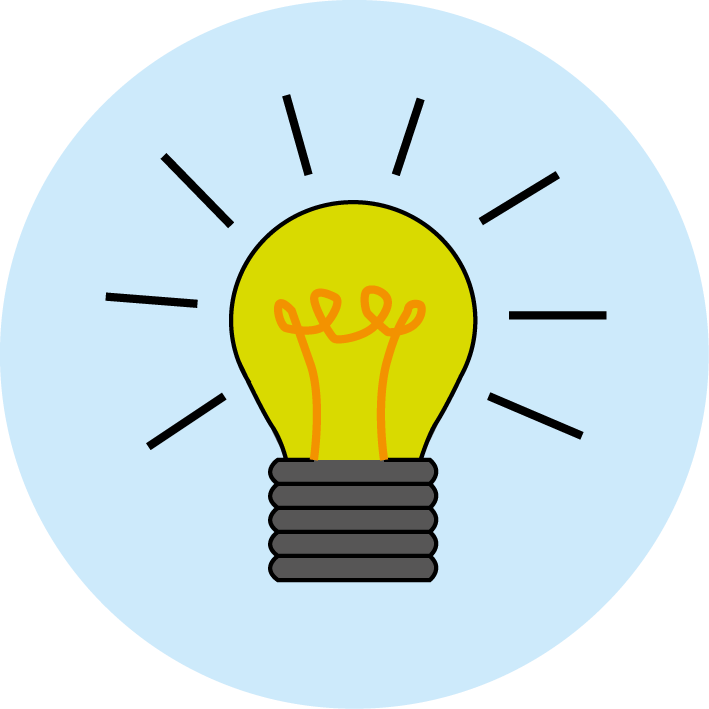 Logo for section to sit inside roundel
Exploring how shadows are formed
Key Learning
The size of the shadow depends on the position of the source, object and surface.
Activities and websites
What do you already know about shadows?
https://www.bbc.co.uk/bitesize/clips/z8vfb9q
https://www.dkfindout.com/uk/science/light/shadows/ 
Exploring shadows.
https://explorify.wellcome.ac.uk/en/activities/whats-going-on/shadow-shapes 

Explaining how shadows are formed. 
 
Going further with shadows (see lesson plan page 6 for websites).
I can…
explain how a shadow is formed.
9
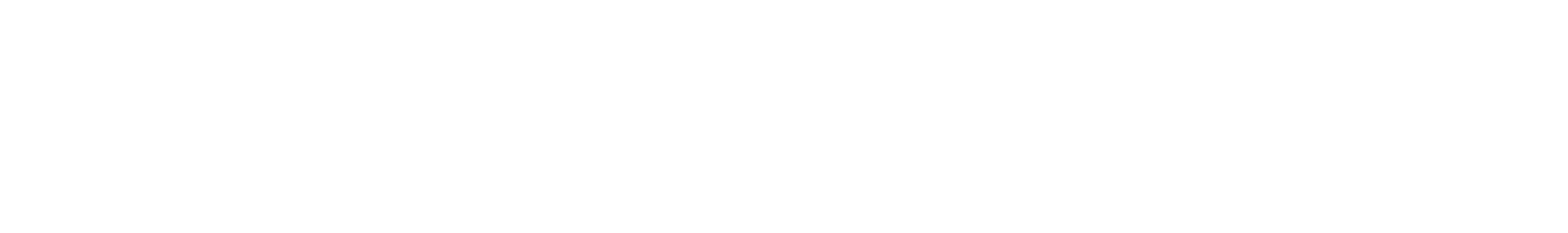